Творческий проект по технологии «Вышивка бисером»

                              Выполнила :
ученица 7«а» класса Коваленко Маргарита
Руководитель:
учитель по технологии Леонтьева О.И.
                                                                       

Городище 2017
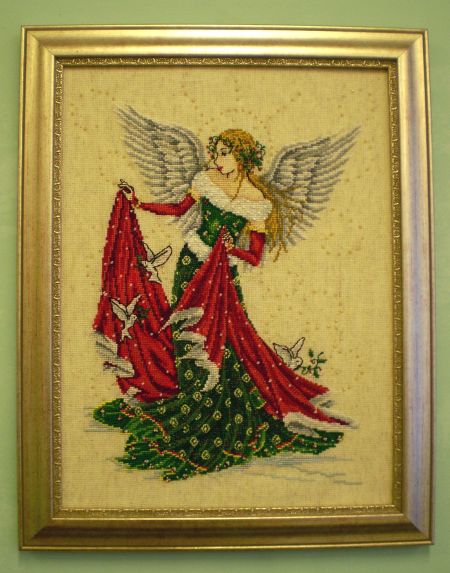 Актуальность проблемы
Поисковая
Виды декоративно-прикладного искусства
Макраме
Вышивка
Вышивка бисером
Герой мультика
Медвежонок
Ангел
История бисера уходит корнями в глубокую древность. В Египте изготовляли одежду из бисерной сетки, которая набиралась из крупного непрозрачного бисера цилиндрической формы. Изготовление бисера совершенствовалось, и со временем его стали делать вначале из полупрозрачного, а затем из прозрачного стекла. Бисер - это стеклянные бусинки очень маленького размера. Вначале их делали, наматывая тонкий слой расплавленного стекла на металлический прут.   
                                
                                 Крупный непрозрачный                                                                    бисер цилиндрической                                  формы.

                                                                                      Полупрозрачный и прозрачный                                                                                         бисер из стекла
История Бисероплетения
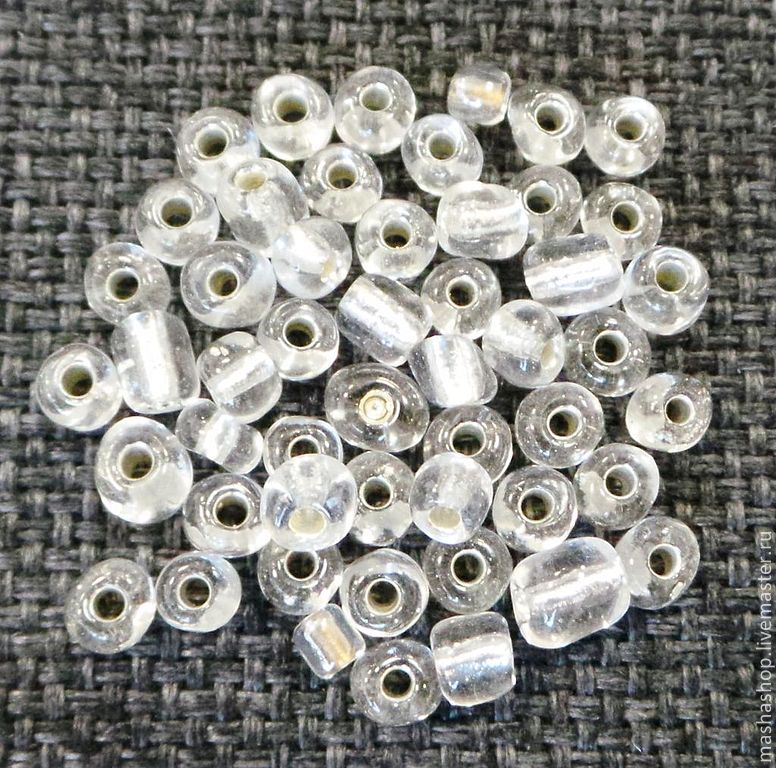 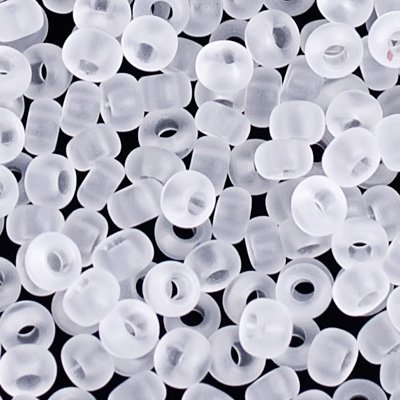 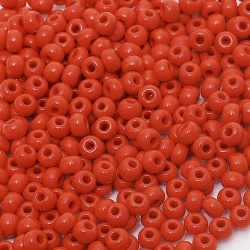 Полученную стеклянную трубочку разрезали на отдельные кусочки, а их впоследствии, обрабатывали в ручную, чтобы придать им округлую форму. Бисер впервые в современном его виде стали изготовлять в Венеции в середине XV века.В Россию бисер привозили из Венеции и Богемии. Производство бисера в нашей стране пытался осуществить М.В.Ломоносов, создавший в 1754 году фабрику по производству стекляруса, бисера и мозаичного стекла. Но просуществовала она, к сожалению не долго и закрылась вскоре после смерти Ломоносова. Бисера высокого качества не производится в нашей стране и по сей день. Бисер поступает к нам из Чехии, Японии и с Тайваня. 

                                           Бисер Венеции в                                            середине 15 века
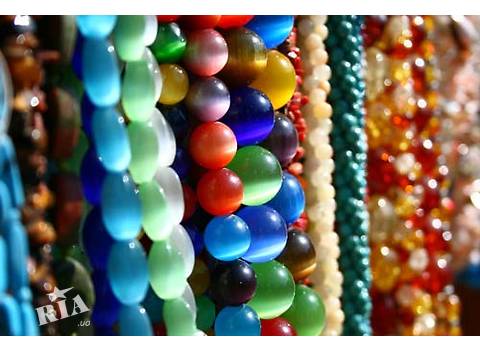 Инструменты
1)Канва                                                     4)Иголки 




2) Пяльца                                                  5)Бисер 



3)Ножницы                                              6)Нитки (Белые)
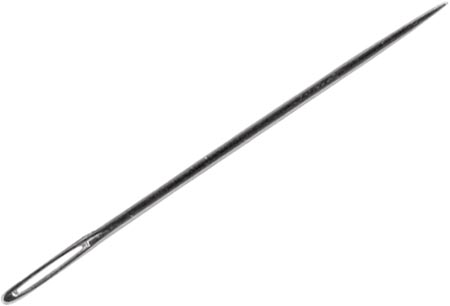 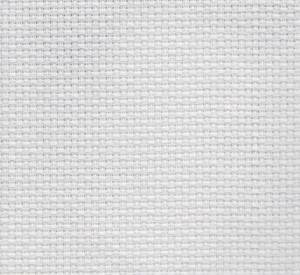 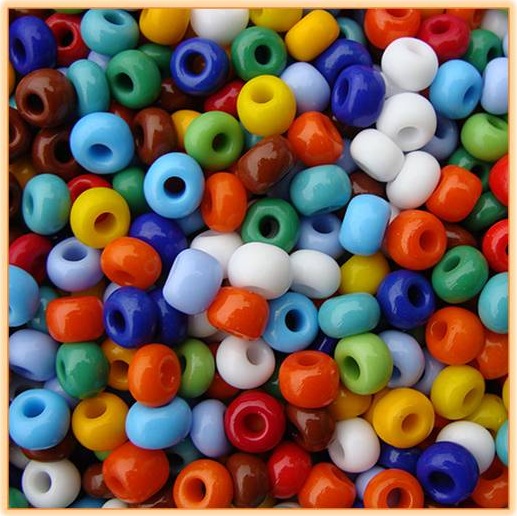 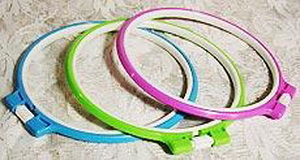 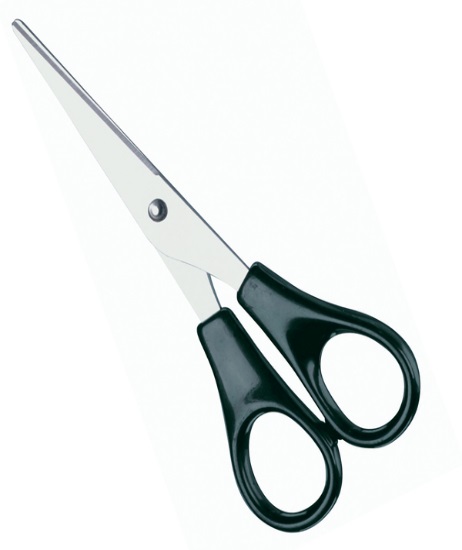 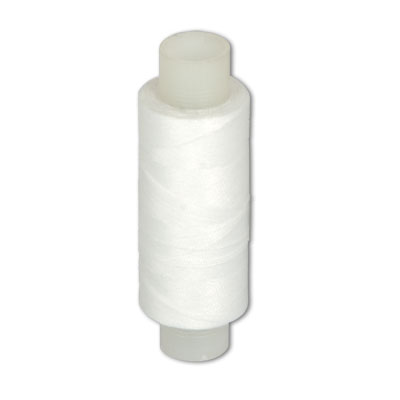 Техника безопасности
Опасности в работе:
Повреждение пальцев иглой.
Травма глаз.
Что нужно делать во время работы:
бережно относиться к своей работе и инструментам для работы;
не брать иголки в рот, не вкалывать их в одежду;
для шитья и вышивки вдевать в иглу нить не длиннее локтя;
во время перерыва в работе вкалывать иголки в игольницу, ножницы класть на стол с сомкнутыми лезвиями;
передавать ножницы друг другу только с сомкнутыми лезвиями кольцами вперед;
следить за тем, чтобы ножницы не падали на пол;
не перекусывать нитку зубами и не отрывать ее руками;
не размахивать ножницами, спицами и крючками.
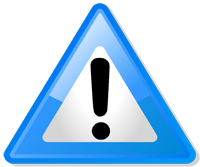 Технологическая последовательность
Себестоимость
Готовая работа
Реклама
У вас пустая стена , и денег на картину нет? Тогда не проходите мимо ,только сегодня и только сейчас вышивки бисером ручной работы . Небольшая вышивка украсит детскую комнату ,цена удивит вас ,она приемлема .
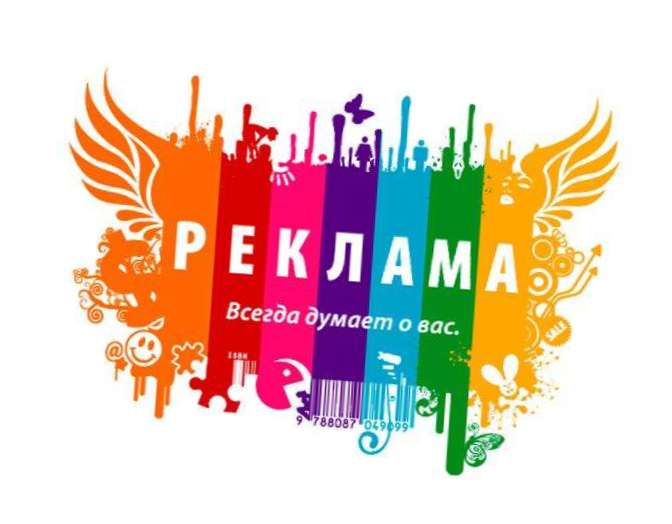